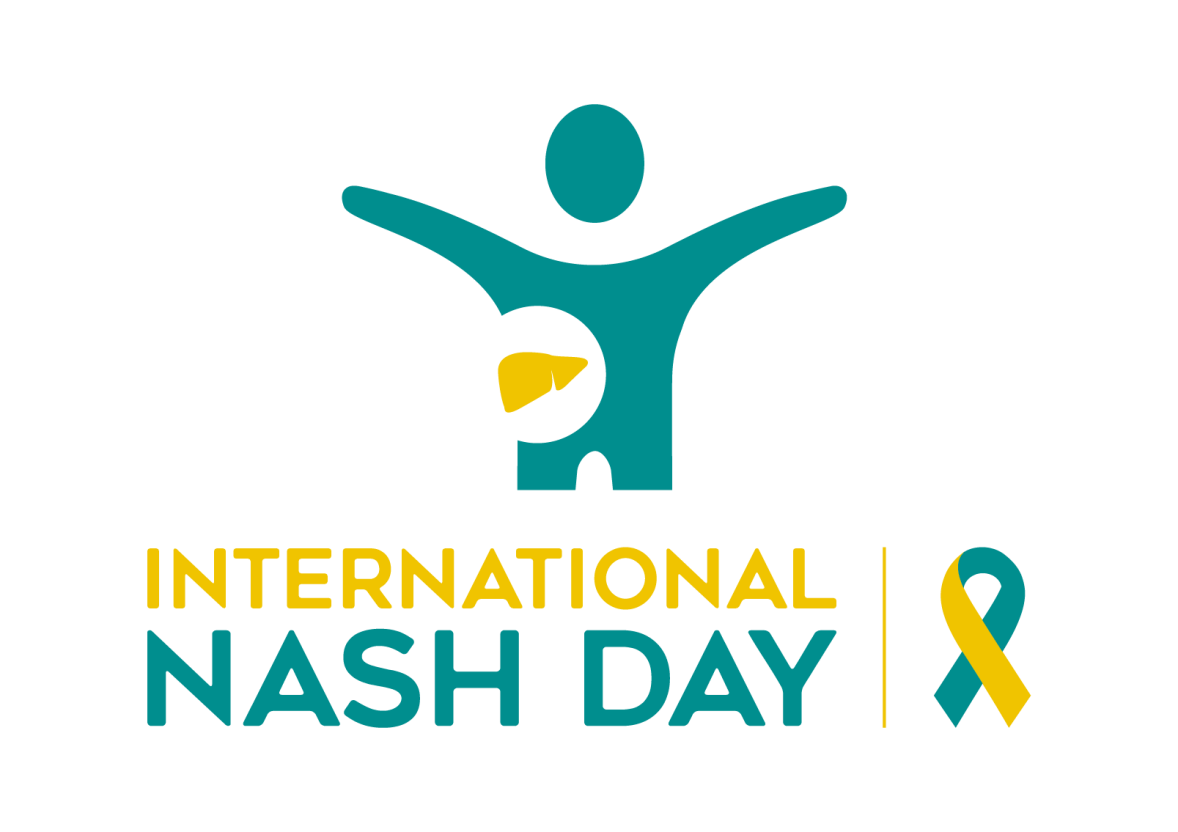 8. Juni 2023
Nicht alkoholische FettlebererkrankungenNAFL und NASHEine Präsentation der Deutschen Leberhilfe e.V.
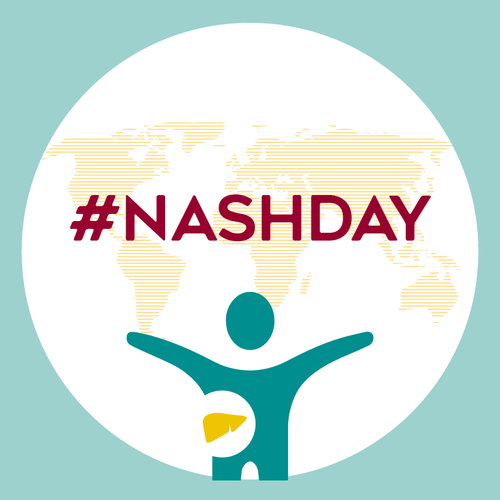 Der Internationale NASH-Tag wird am 8. Juni 2023 unter Leitung des Global Liver Institute begangen.Worum geht es bei diesem Tag?
Nicht-alkoholische Fettlebererkrankungen (NAFLD)Die nächste große Leberkrankheit!
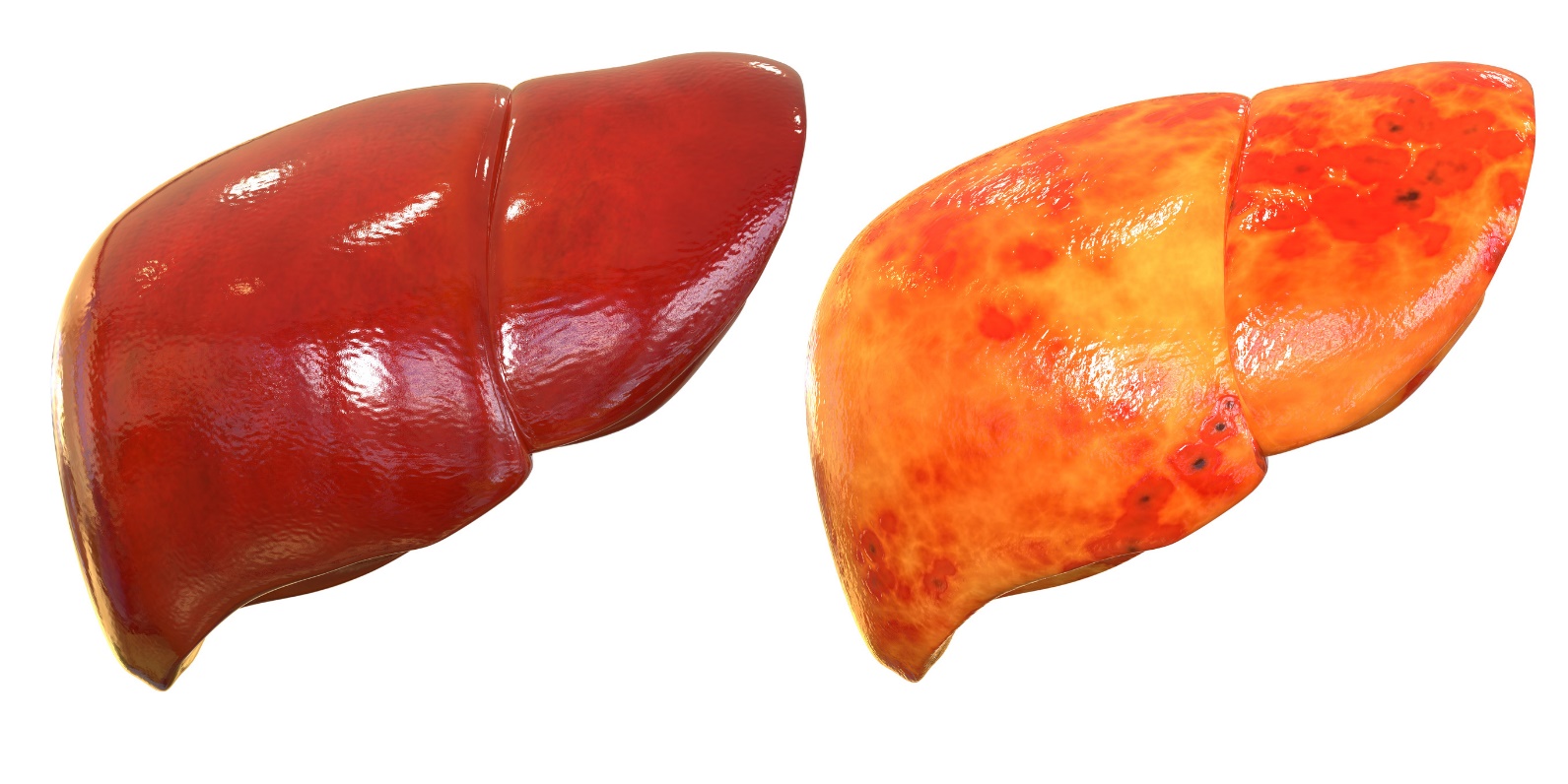 Gesunde Leber
Fettleber
Nicht-alkoholische Fettlebererkrankungen
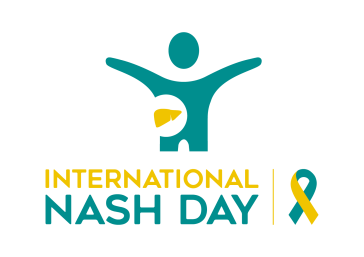 Risikofaktoren: Übergewicht, Insulinresistenz, Bewegungsarmut, Fehlernährung, schlechte Blutfettwerte. 
Männer in Deutschland: 67% übergewichtig, 23% adipösFrauen: 53% übergewichtig, 24% adipös1 Kinder und Jugendliche: 15,4 % übergewichtig, 5,9 % adipös2Übergewicht: BMI größer oder gleich 25. Adipositas: BMI größer oder gleich 30.
Gesundheitsrisiken insbesondere, wenn sich die Fettleber entzündet (Nicht-alkoholische Steatohepatitis, NASH)‘Steato’ = Fett, ‘Hepatitis’ = Leberentzündung. 
In Deutschland haben schätzungsweise 23% aller Bürger eine Fettleber und 4% eine NASH.3Bei metabolischem Syndrom bis zu 60 - 75% mit Fettleber
Wechselspiel: NAFLD erhöht Risiko anderer ErkrankungenLeitlinie: 70% übergewichtig, bis zu 75% mit Diabetes mellitus, 20 bis 80% erhöhte Cholesterinwerte3Strategiepapier: „Prävention der Fettleber ist Prävention der Adipositas, des Typ-2-Diabetes mellitus und ihrer Folgeerkrankungen.“4
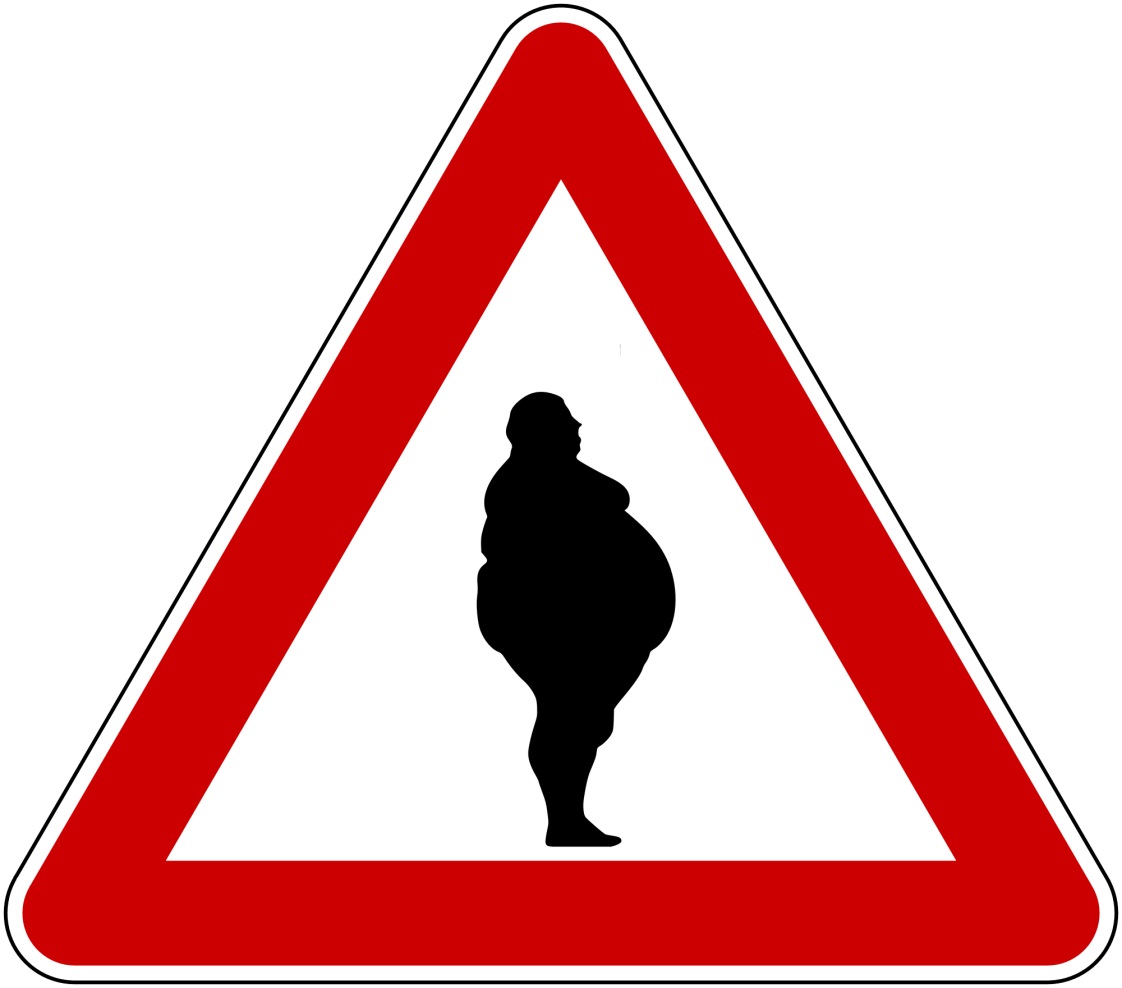 1. Robert-Koch-Institut: Übergewicht und Adipositas bei Erwachsenen in Deutschland. Journal of Health Monitoring · 2017 2(2). DOI 10.17886/RKI-GBE-2017-025 2. Robert-Koch-Institut: Themenblatt Adipositas.  https://www.rki.de/DE/Content/Gesundheitsmonitoring/Studien/Adipositas_Monitoring/Adipositas/HTML_Themenblatt_Adipositas.html 
3. Deutsche Leitlinie für nicht alkoholische Fettlebererkrankungen (2022): https://www.dgvs.de/wp-content/uploads/2022/04/LL-NAFLD_deutsch_final_28.04.22.pdf
4. Nationaler Präventionsplan: Maßnahmenpaket zur Bekämpfung der Zivilisationskrankheit Fettleber (2022): https://www.dgvs.de/wp-content/uploads/2022/06/NAFLD-Strategiepapier_Runder-Tisch_11.05.2022.pdf
Mögliche Ursachen für Fettleber (allgemein)
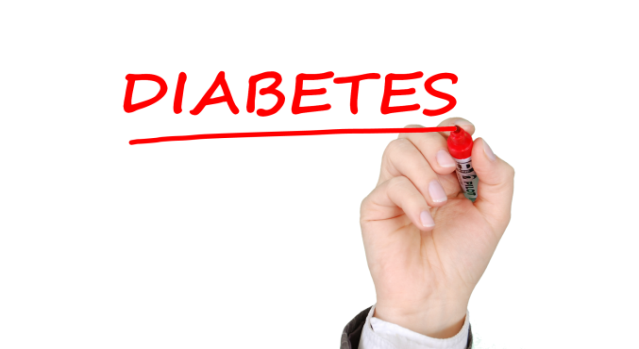 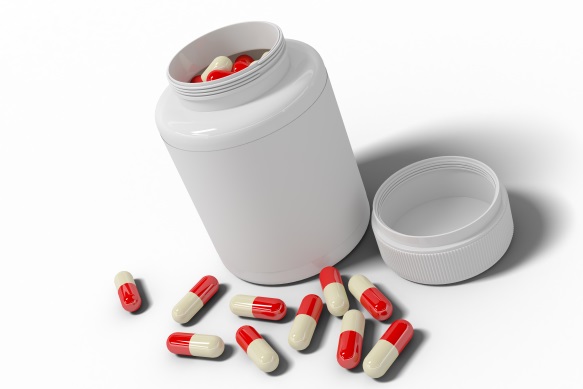 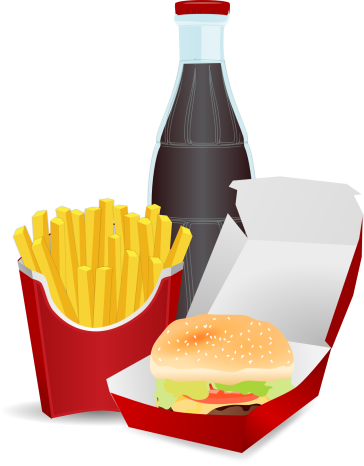 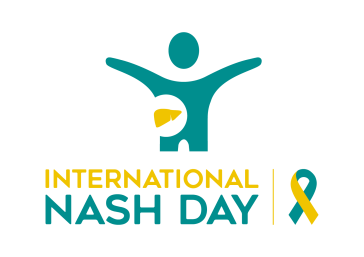 Arzneimittel-nebenwirkungen
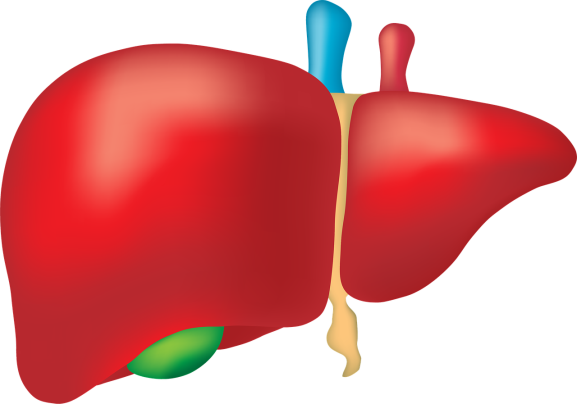 Fast Food, Limonaden +
gesüßte Säfte
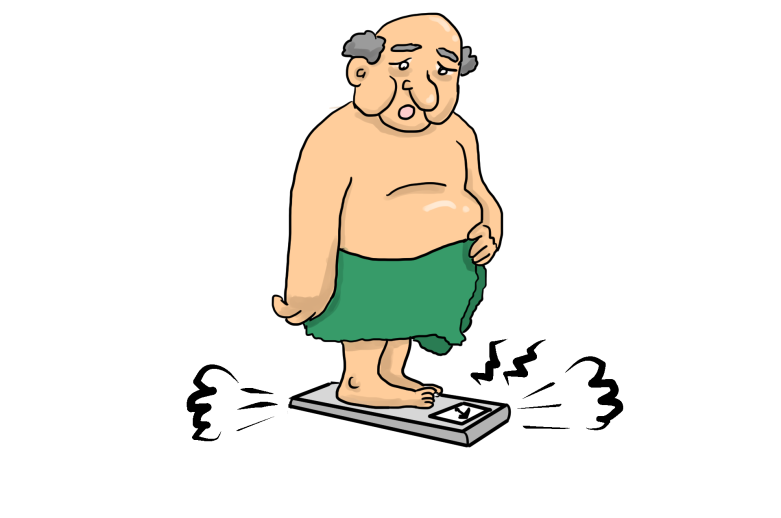 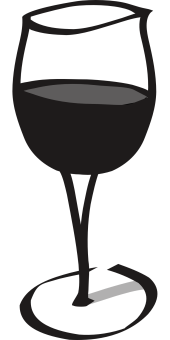 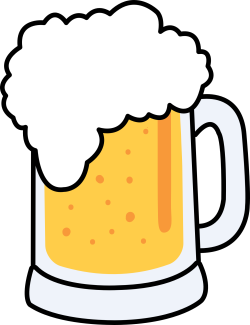 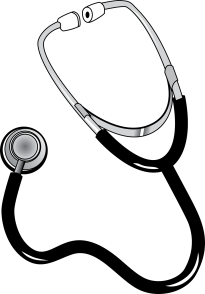 Andere Krankheiten: Virushepatitis, Zöliakie, Eisenspeicherkrankheit, LAL-D u.a.
Übergewicht und Fettstoffwechselstörungen
Alkohol
Risiken einer Fettleber
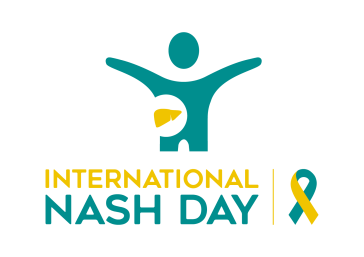 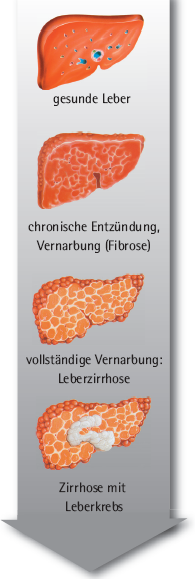 Einfache Leberverfettung:NAFL = Non-alcoholic Fatty Liver 
Weniger riskant als NASH, aber nicht immer harmlos
Bereits ungünstig für Stoffwechsel und Herz
Risiko von Lebervernarbung ist hier geringer – aber leider nicht null (das dachte man lange)
Manchmal entsteht aus Fettleber eine Fettleberentzündung: nicht alkoholische Steatohepatitis (NASH)
Erhöhtes Risiko für Lebervernarbung (Fibrose) bis zur Zirrhose
Erhöhtes Risiko für Leberzellkrebs (HCC)
Erhöhtes  Risiko von Arteriosklerose, Herzinfarkten und Schlaganfällen
NASH begünstigt Diabetes… und umgekehrt!
Kann man diese Risiken reduzieren?Lässt sich Fettleber und NASH zurückbilden?
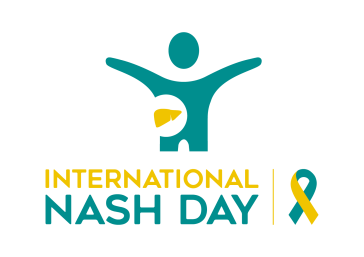 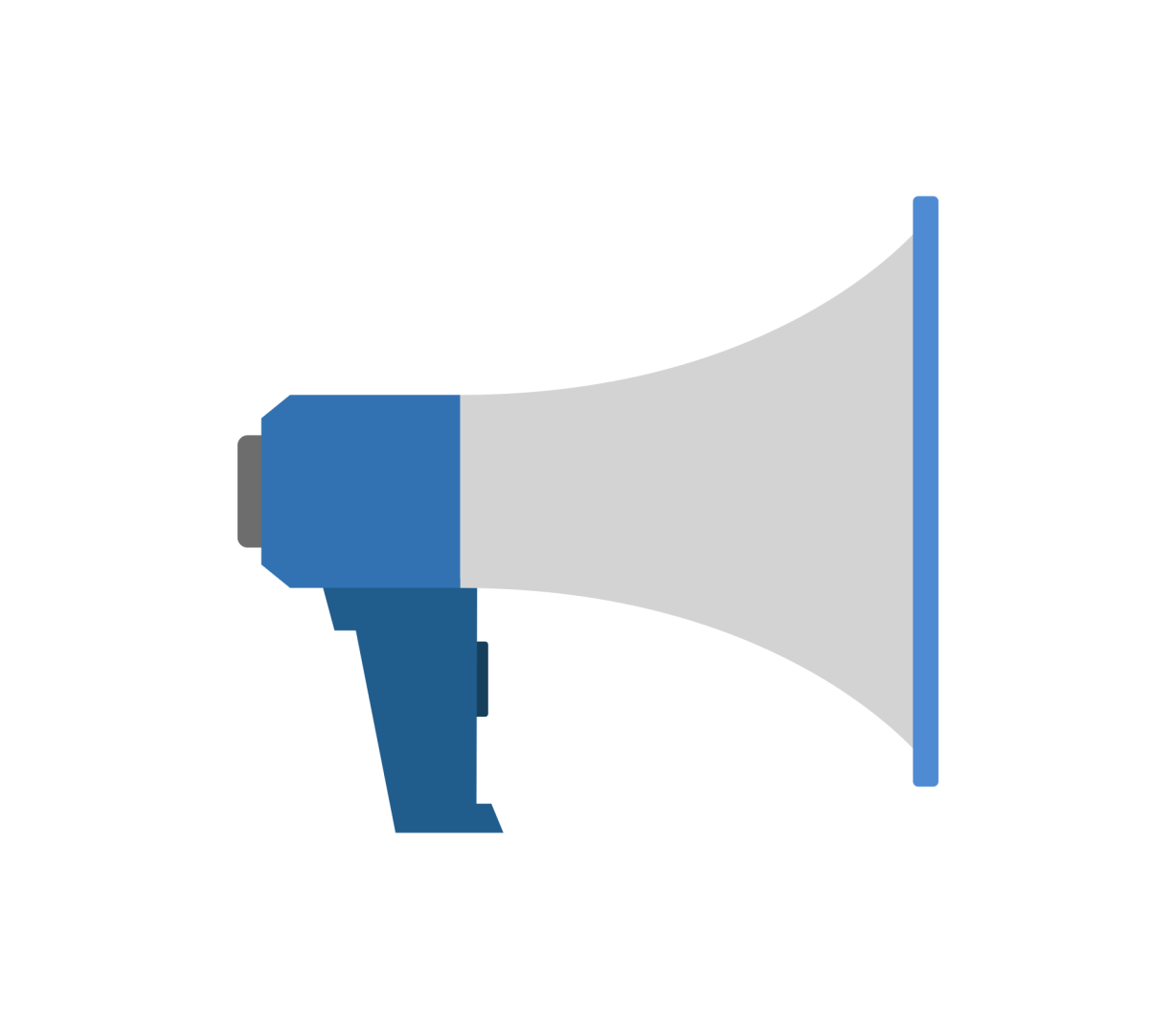 Ja!
Wenn die Ursachen ausgeschaltet werden können, kann sich eine Fettleber und z.T. sogar eine anfängliche NASH zurückbilden! Auch Begleiterkrankungen können sich bessern.

Aber zunächst zur Frage: Wie diagnostiziert man eine Fettleber?
Fettleber-Diagnose
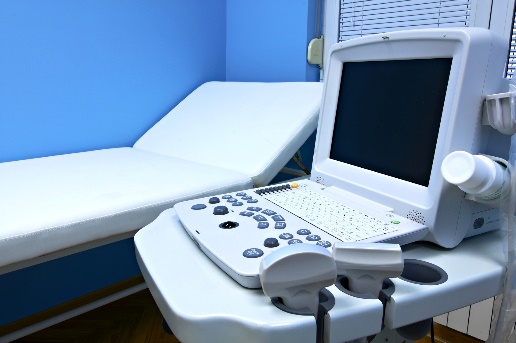 Übliche Diagnostik (reicht oft):
Ultraschall: Fettleber oft schon erkennbarFettleber ist hier oft hell und vergrößert
Laborwerte: z.B. Gamma-GT, GOT, GPT, alkalische Phosphatase, Cholesterin, Triglyzeride und GlucoseOft erhöhte Werte, aber nicht beweisend für Fettleber. Erhöhte Leberwerte GOT/GPT können indirekt auf Leberentzündung hinweisen (kein Beweis)
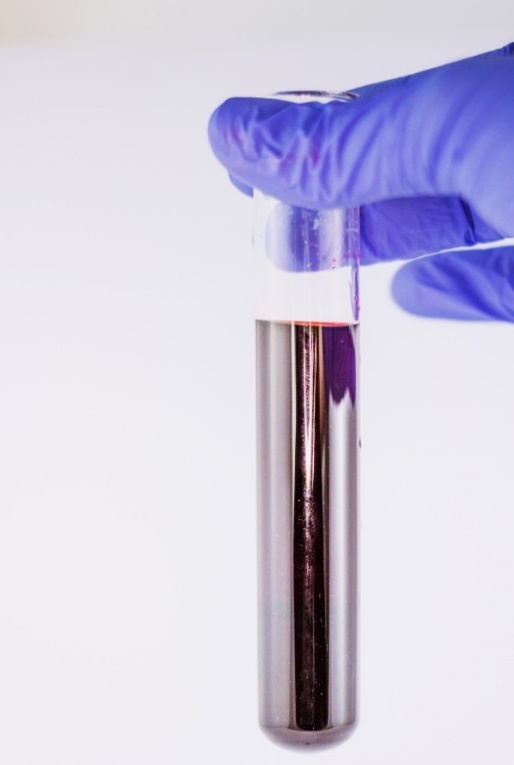 Speziellere Diagnostik (falls nötig):
Leberpunktion (Biopsie) in Zweifelsfällenz.B. zur Abklärung anderer Diagnosen, und um zwischen einfacher Verfettung oder Fettleberentzündung (NASH) zu unterscheiden
Andere nicht-invasive Verfahren in spezialisierten Praxen/Klinikenz.B. FibroScanTM mit CAP-Verfahren. MRT ist möglich aber noch wenig verbreitet. In Zweifelsfällen kein Ersatz für eine Leberpunktion
Noch unüblich: molekulare MarkerM30, M65, Adiponektin  Verdacht auf Fettleberentzündung  Leberpunktion
[Speaker Notes: Zum letzten Punkt vgl. Zitat aus unserer Broschüre Nicht-alkoholische Fettleber (2018): „Aktuelle Forschungsergebnisse zeigen, dass zusätzlich zu den Leberwerten auch neue molekulare Marker (M30, M65, Adiponektin etc.) auf eine Schädigung der Leber hinweisen können. Wenn sich durch diese Marker der Verdacht auf einen Leberschaden erhärtet, ist eine Leberpunktion zur weiteren Abklärung sehr wichtig.“]
Mögliche Symptome bei Fettleber und NASH
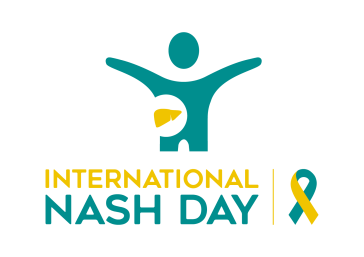 Manche Patienten haben keine Symptome
Häufig unspezifische Symptome: Müdigkeit, Konzentrationsstörungen, Druckschmerz im rechten Oberbauch u.a.Leber selbst hat kein Schmerzempfinden, aber umgebendes Gewebe ist empfindlich und kann durch vergrößerte Leber eingeengt werden  
Wird die Symptom-Belastung unterschätzt? Dies wird derzeit wissenschaftlich untersuchtFatigue in 38–78%, Magenschmerzen bei 13-61%, Hinweise auf vermehrte Schlafstörungen/Schlafapnö, Juckreiz, Ängste oder Depressionen.1 Eingeschränkte Lebensqualität insbesondere bei stärkerer Vernarbung.2
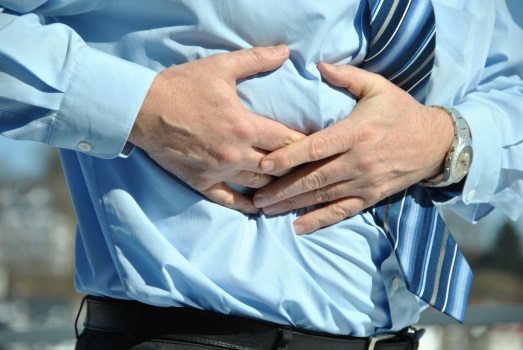 Druckschmerz
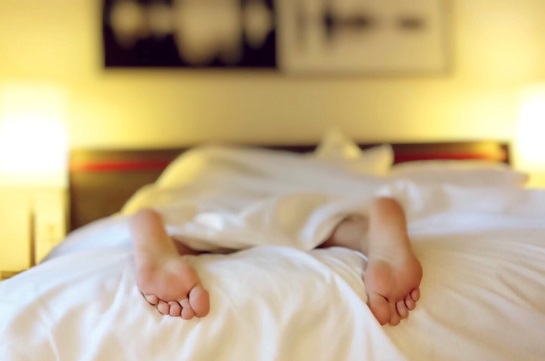 Müdigkeit
Zobair Younossi et al.: The burden of non-alcoholic steatohepatitis: A systematic review of health-related quality of life and patient-reported outcomes. JHEP Reports Volume 4, Issue 9, September 2022, 100525. https://www.sciencedirect.com/science/article/pii/S2589555922000970
Jamie O'Hara et al.: Cost of non-alcoholic steatohepatitis in Europe and the USA: The GAIN study. JHEP Rep. 2020 Jul 15;2(5):100142. doi: 10.1016/j.jhepr.2020.100142. eCollection 2020 Oct.
Risiken reduzieren:aber wie?
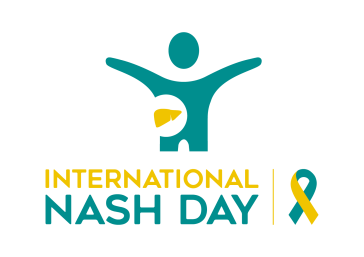 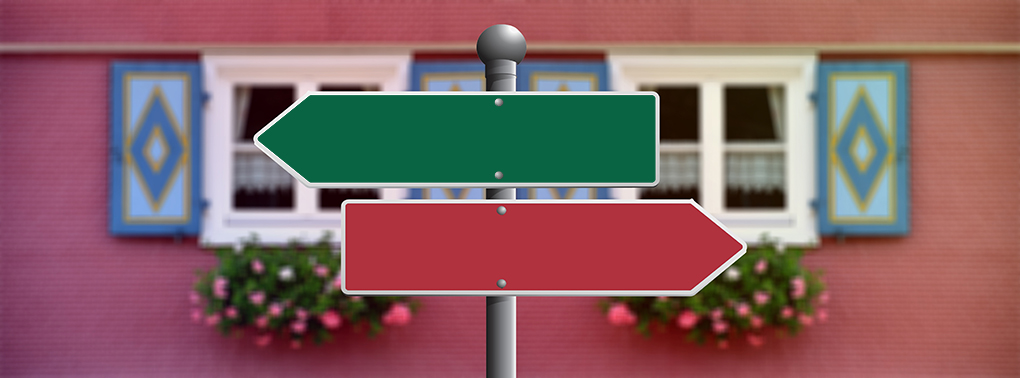 Leberschutz
Leberschädigung
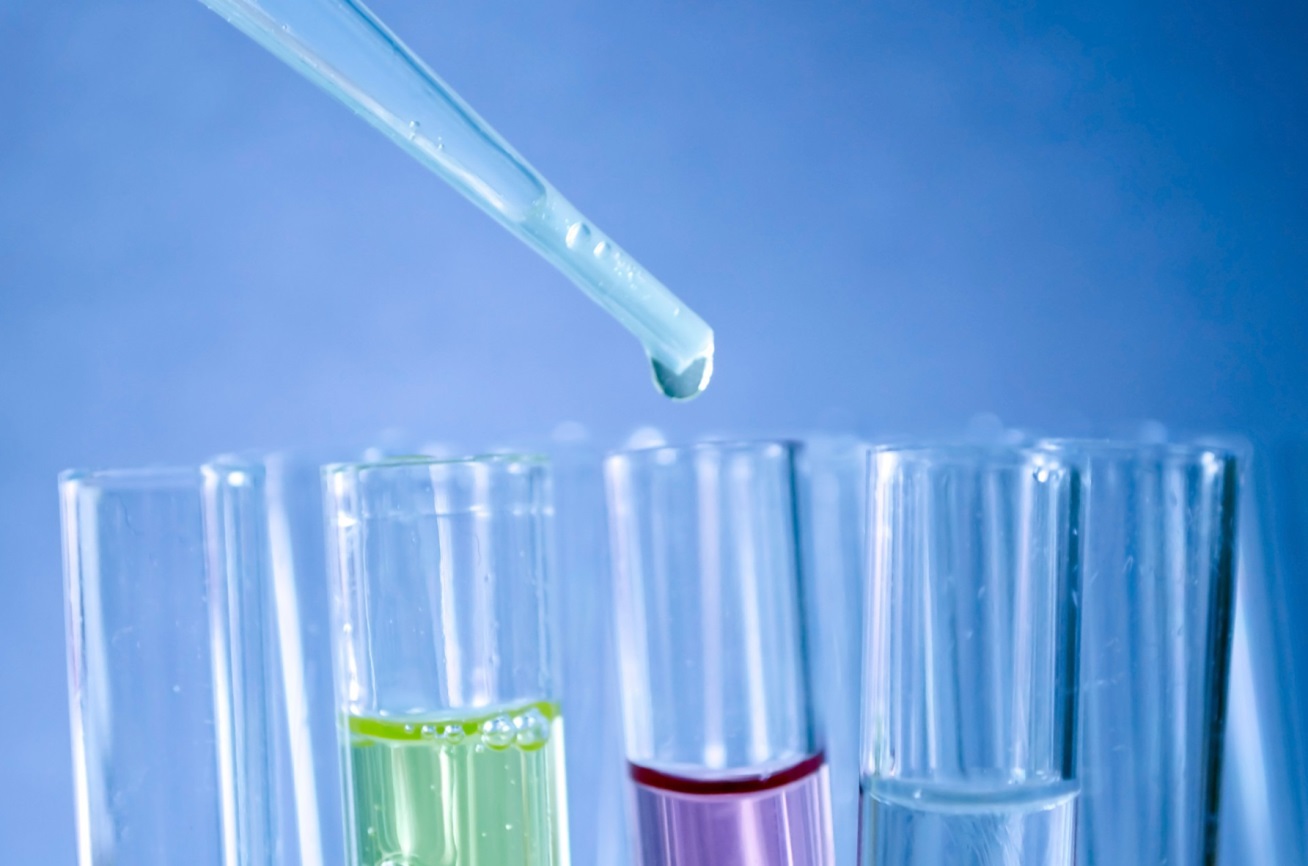 Trotz aktiver Forschung noch keine medikamentöse Therapie (Stand: Juni 2023)
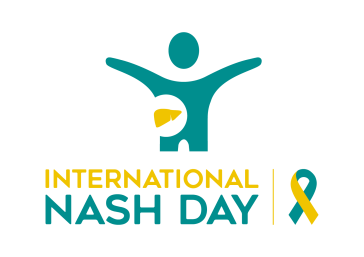 Noch keine Rundum-Glücklich-Pille in Sicht!
Zahlreiche Substanzen gegen NASH (nicht gegen einfache Fettleber) sind in klinischen StudienErste Zulassungen in den kommenden Jahren erwartet
In Studien bisher nur mäßige Erfolge (ca. 10–40%) gegen Entzündung, Verfettung und/oder VernarbungIm Mai 2023 äußerte die FDA (USA) Bedenken aufgrund des Risiko-Nutzen-Profils, Obeticholsäure beschleunigt für NASH zuzulassen; Entscheidung Ende Juni erwartet1
Lebensstiländerungen bleiben vorerst Therapie Nr. 1Auch in Medikamentenstudien gegen NASH gehören diese zum Programm. Deshalb werden oft auch gute Ergebnisse in Placebo-Vergleichsgruppe gesehen!
1) https://www.reuters.com/business/healthcare-pharmaceuticals/us-fda-panel-votes-against-accelerated-approval-intercept-fatty-liver-drug-2023-05-19/
Was Sie bei Fettleber und NASH möglichst meiden sollten
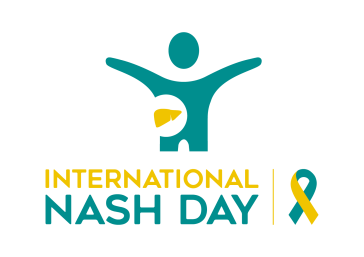 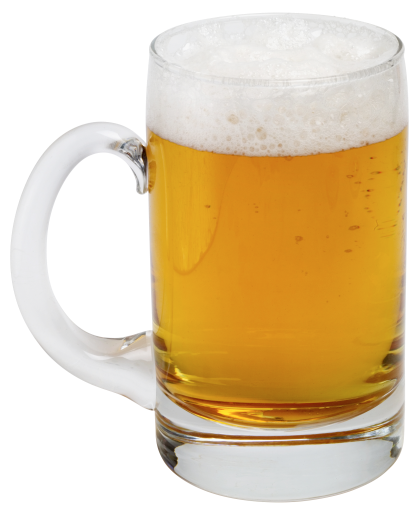 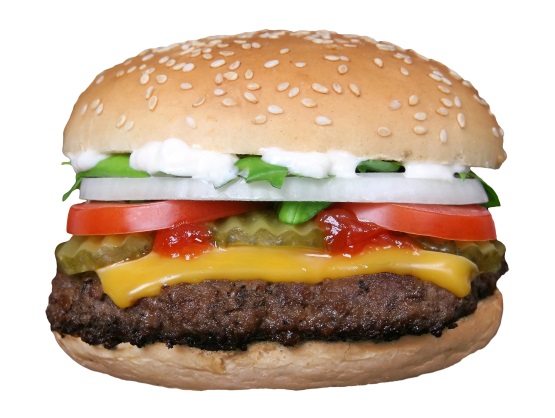 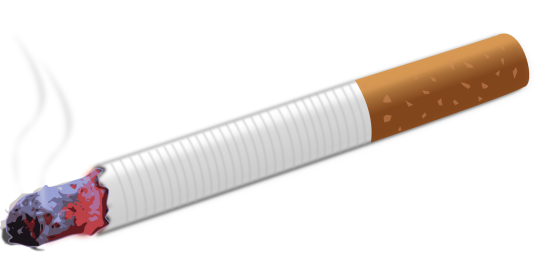 Rauchen (erhöht Entzündungsrisiko)
Fast Food
Alkohol
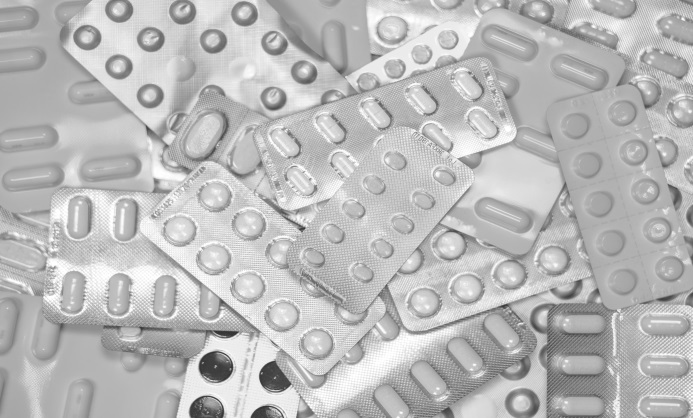 ?
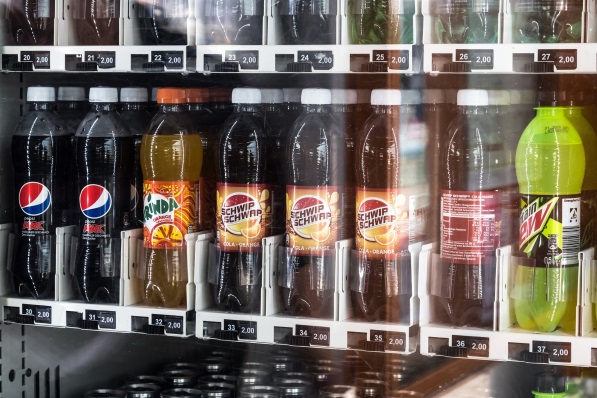 Unnötige Medikamente meiden, aber nötige nehmen: Arzt/Ärztin fragen!
Softdrinks und gesüßte Säfte
Was man bei Fettleber und NASH heute tun kann:
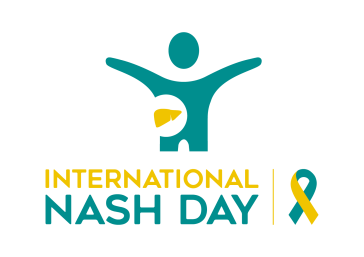 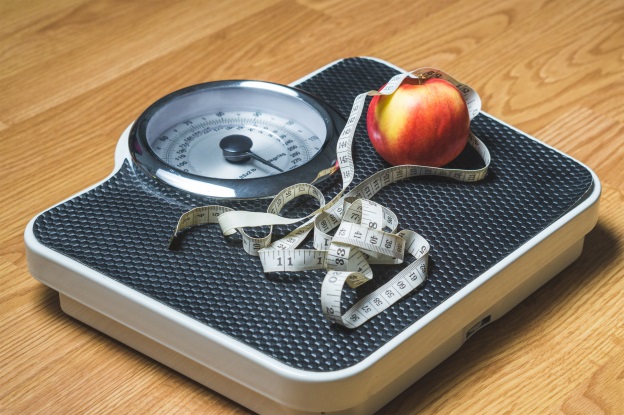 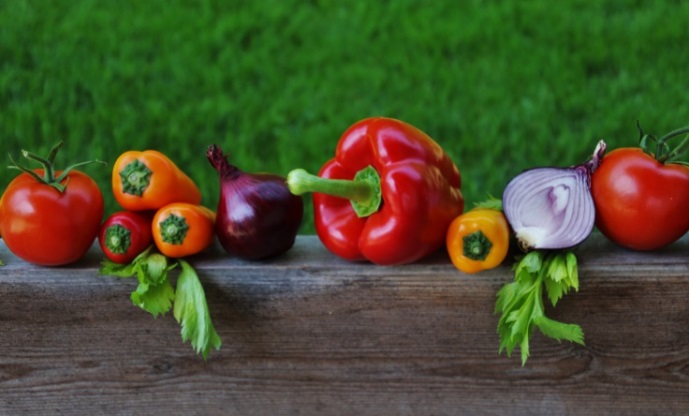 Gesunde, ausgewogene Ernährung
Übergewicht abbauen
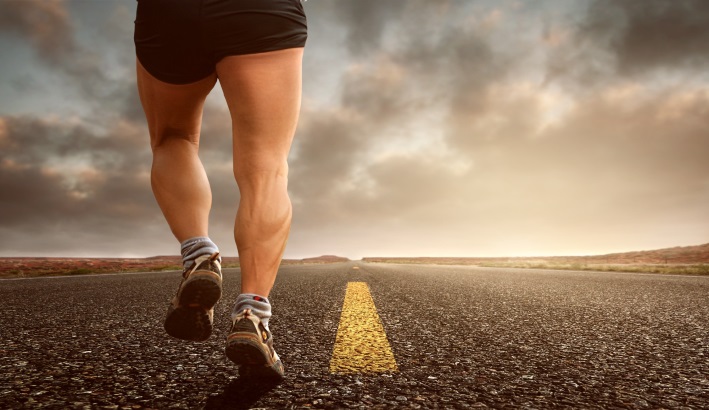 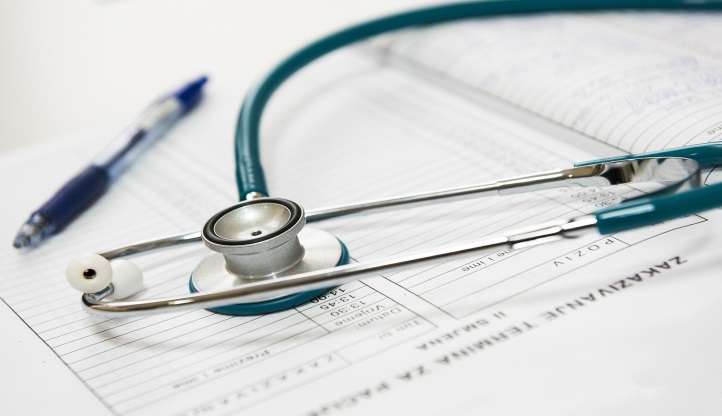 Bewegung hilft auch, wenn Abnehmen nicht gelingt – und bei schlanken Patienten!
Impfstatus prüfen: COVID-19, Influenza, Hepatitis A+B, Pneumokokken. Begleiterkrankungen wie z.B. Diabetes mellitus und Bluthochdruck gut einstellen.
Häufige Fragen und „Volksweisheiten“ zur Leber
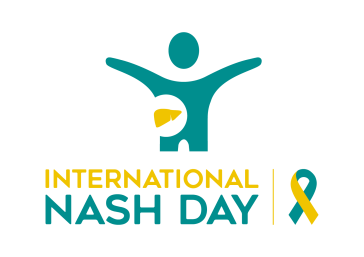 Gute Nachrichten für Kaffeetrinker!
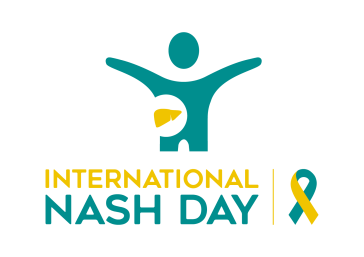 Kaffee ist in gewissem Maße leberschützend – auch bei Fettleber und NASH. Dies wurde wiederholt in Studien gezeigt.
Die deutsche Fettleber-Leitlinie von 2022 stellt fest, dass Kaffeekonsum das Risiko von Leberkrebs senkt.
Unklar, welcher der zahlreichen Inhaltsstoffe dafür verantwortlich ist
Egal ob teurer oder billiger Kaffee, egal ob mit Koffein oder ohne
Wenn Sie Kaffee mögen und vertragen, können Sie diesen mit ruhigem Gewissen weiter trinken.
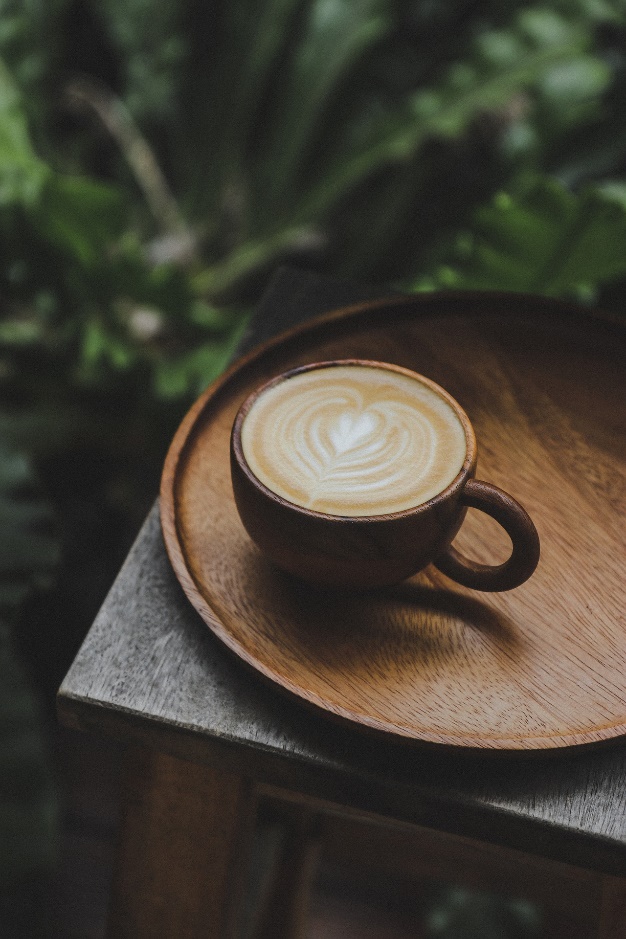 Link zur deutschen Leitlinie für nicht alkoholische Fettlebererkrankungen (2022): https://www.dgvs.de/wissen-kompakt/leitlinien/leitlinien-der-dgvs/nash/
Informationsangebote der Deutschen Leberhilfe e.V. zu Fettleber
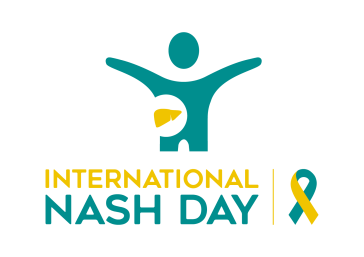 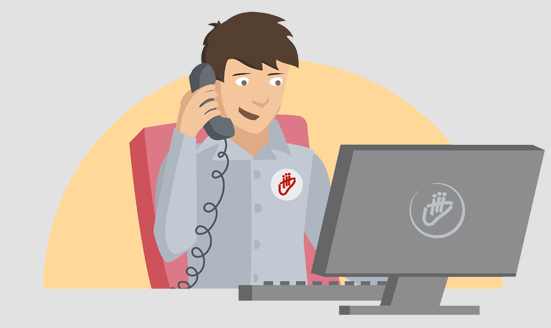 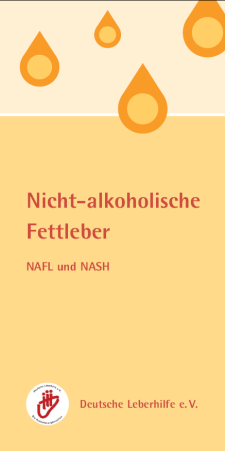 Telefonische Beratung für Mitglieder
Erstgespräch auch für Nicht-Mitglieder: Tel: 0221/2829980
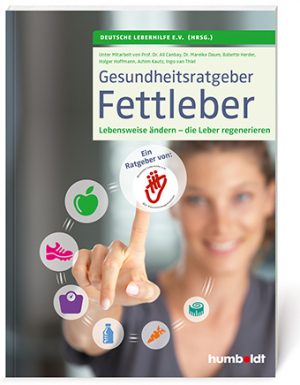 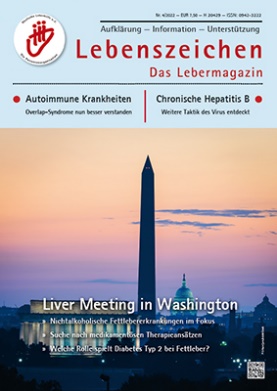 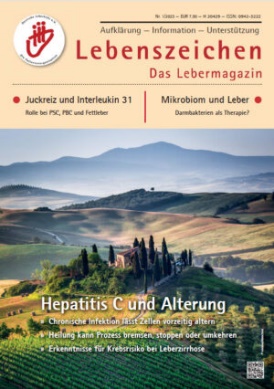 Fettleberbroschüre
Kostenfrei als Print + Download
„Gesundheitsratgeber Fettleber“, im Buchhandel oder bei der Leberhilfe käuflich zu erwerben
Webseite www.leberhilfe.org
„Lebenszeichen – das Lebermagazin “, 4x/Jahr für Abonnenten und Mitglieder: Neues aus der Forschung (auch Fettleber)
Auch politische Veränderungen sind nötig!NAFLD-Strategiepapier (Mai 2022)„Nationaler Präventionsplan: Maßnahmenpaket zur Bekämpfung der Zivilisationskrankheit Fettleber“
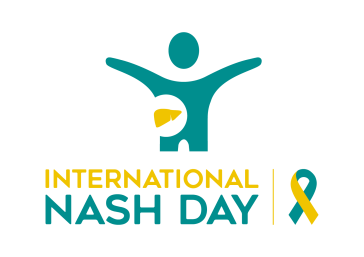 Hauptforderungen: 
Integration der Fettleber in das Präventionsgesetz (Gesundheitsziele in § 20 Abs. 3 SGB V)
NAFLD leitliniengerecht versorgen
NAFLD-Beratung in primärärztlicher Versorgung ausbauen: Hausarztpraxen, Gynäkologie, Pädiatrie, Diabetologie
NAFLD in bestehende Disease-Management-Programme (DMP) für Diabetes und Adipositas aufnehmen
Taskforce Fettleber: Deutsche Gesellschaft für Gastroenterologie, Verdauungs- und Stoffwechselkrankheiten e.V. (DGVS), Deutsche Adipositas Gesellschaft e.V. (DAG), Deutsche Diabetes Gesellschaft e.V. (DDG), Deutsche Gesellschaft für Ernährungsmedizin e.V. (DGEM), dieDeutsche Gesellschaft für Kardiologie e.V. (DGK), Berufsverband Niedergelassener Gastroenterologen (bng), Deutsche Leberstiftung und Deutsche Leberhilfe e.V.
Strategiepapier: https://www.dgvs.de/wp-content/uploads/2022/06/NAFLD-Strategiepapier_Runder-Tisch_11.05.2022.pdf
NAFLD-Leitlinie: https://www.dgvs.de/wissen/leitlinien/leitlinien-dgvs/nicht-alkoholische-fettlebererkrankungen/
Unterstützen Sie den International NASH Day (IND) am 8. Juni 2023
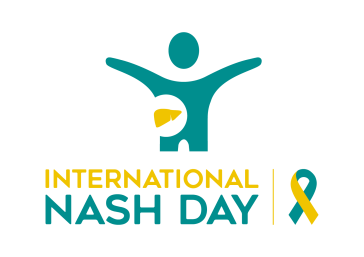 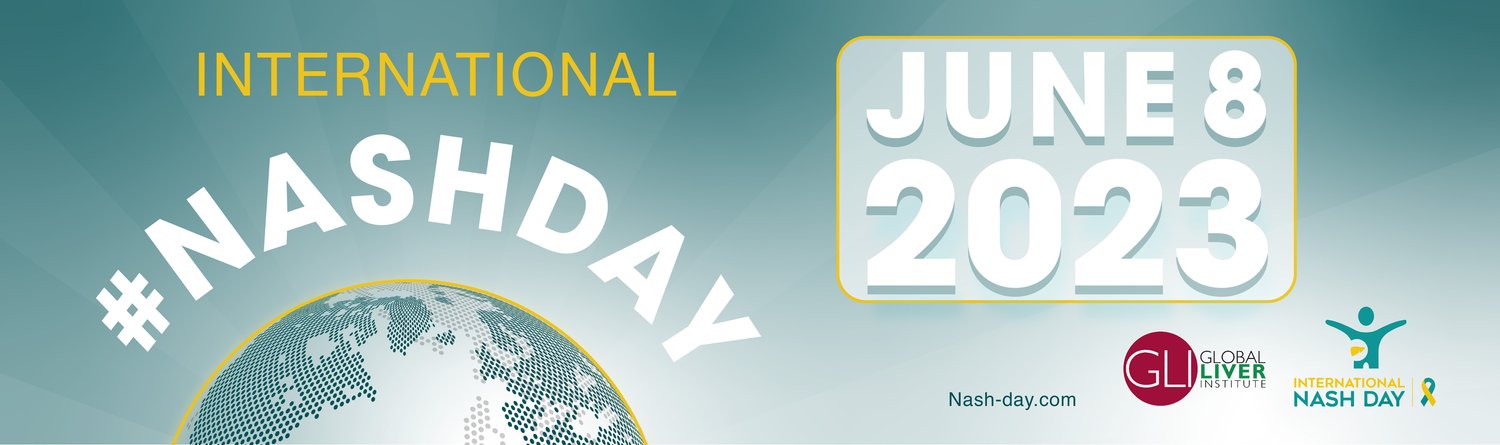 Leitung: Global Liver Institute (GLI)
Zentrale Webseite: https://www.international-nash-day.com/ 

Webseite der Deutschen Leberhilfe e.V.: https://www.leberhilfe.org/nash-day-2023/
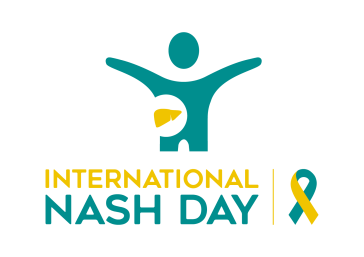 Deutsche Leberhilfe e.V.
Krieler Str. 100, 50935 Köln
Tel: 0221/2829980
Fax: 0221/2829981
info@leberhilfe.org
www.leberhilfe.org